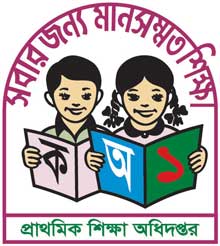 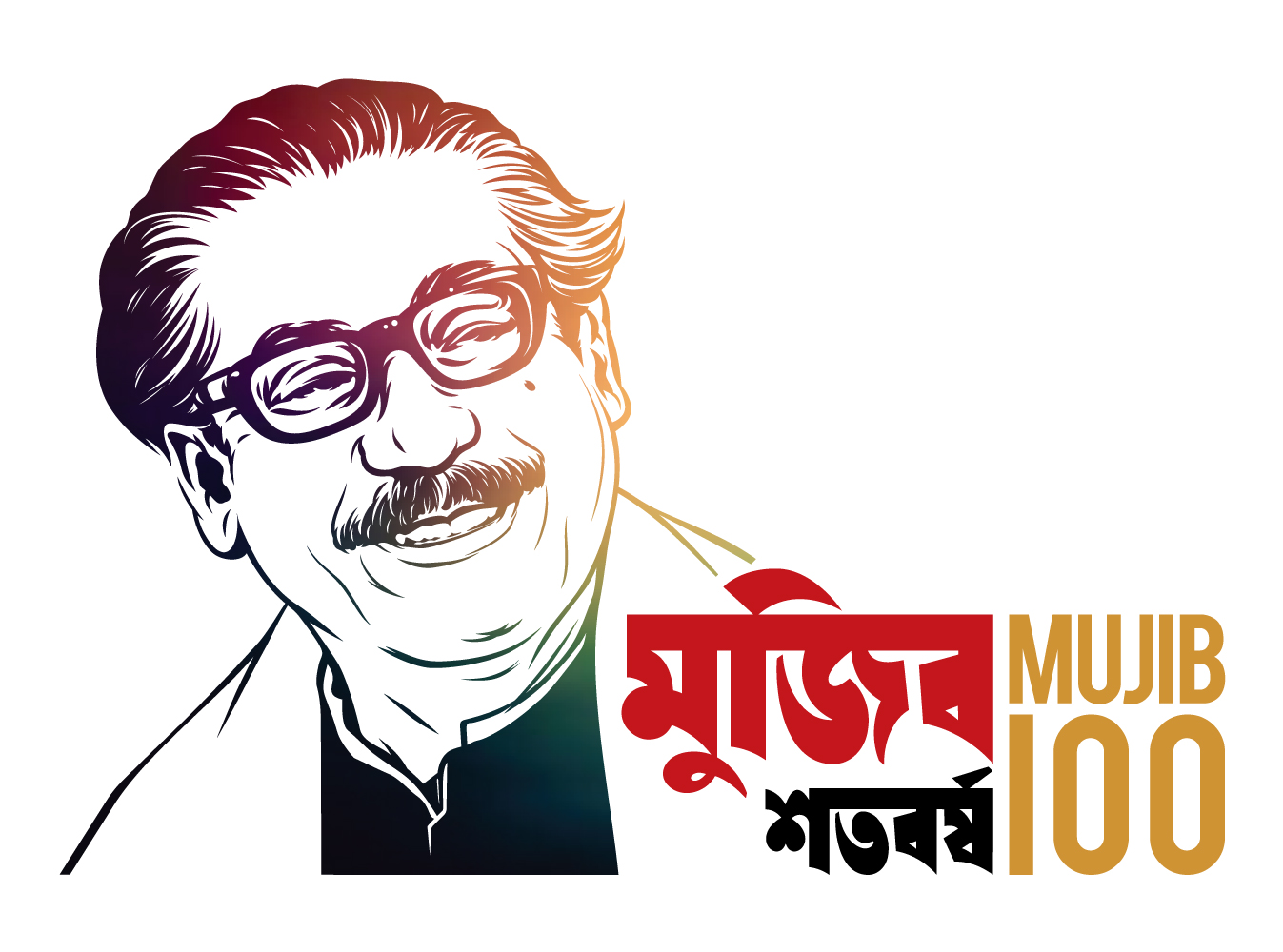 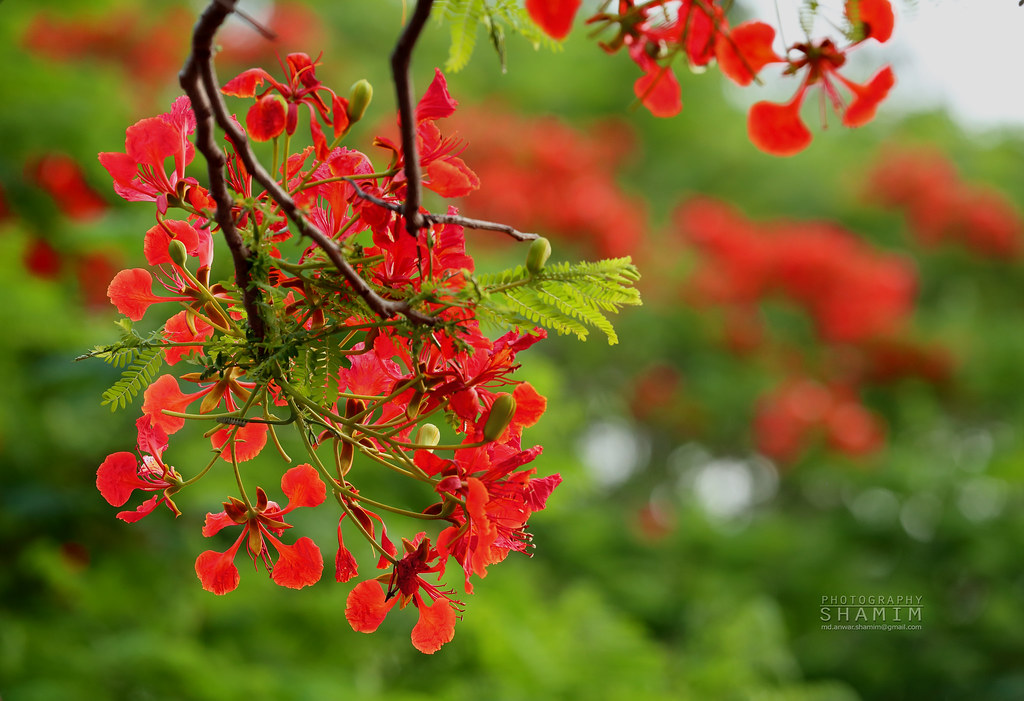 স্বাগতম
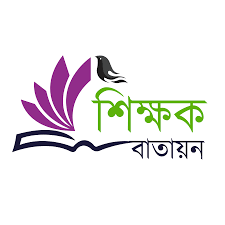 শিক্ষক পরিচিতি
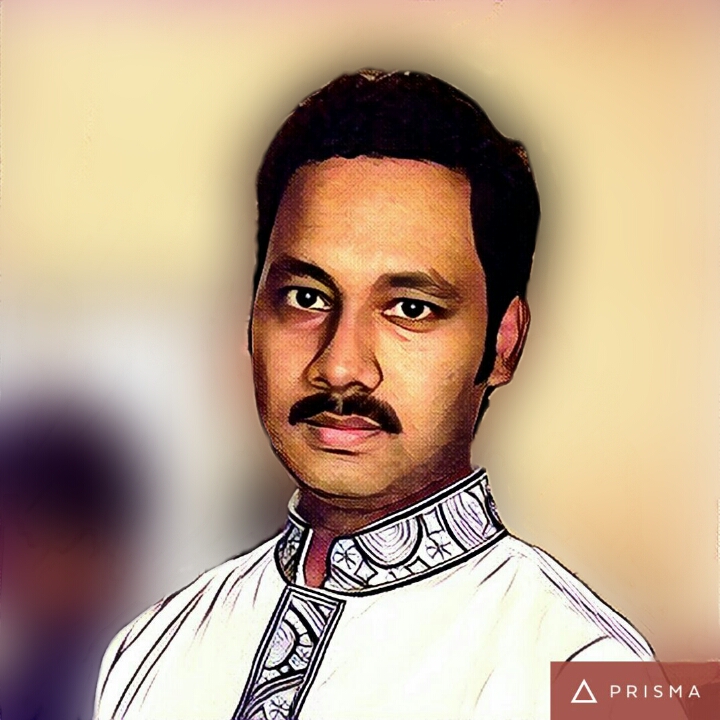 নির্মল কুমার রায় 
সহকারী শিক্ষক 
কালীগঞ্জ সরকারি প্রাথমিক বিদ্যালয়
দেবীগঞ্জ, পঞ্চগড়।
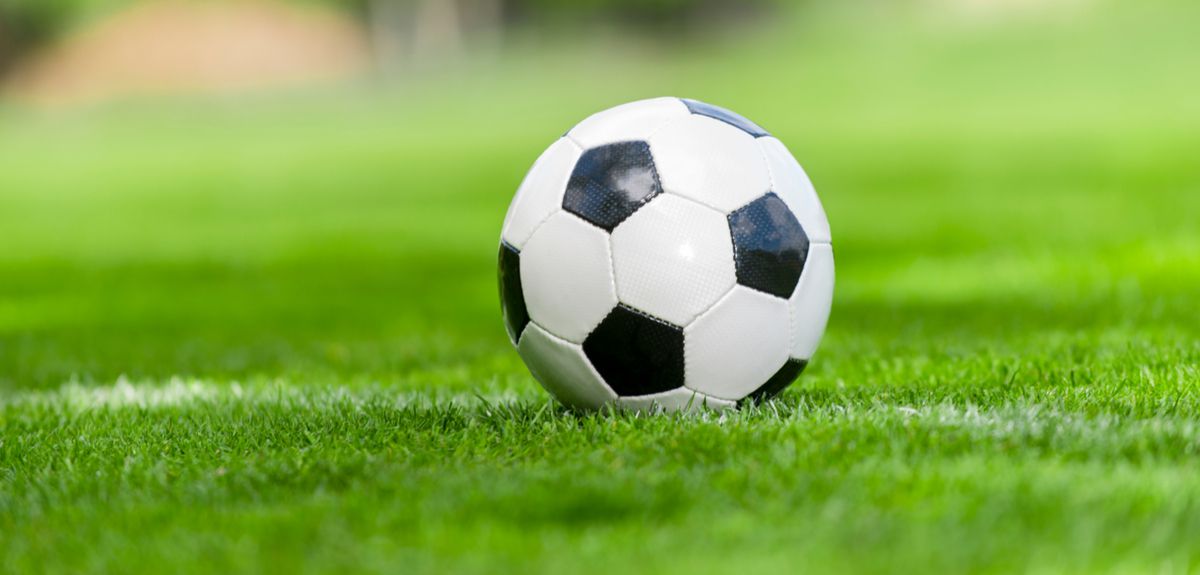 পাঠ পরিচিতি
শ্রেণিঃ পঞ্চম
বিষয়ঃ বাংলা 
পাঠঃ ফুটবল খেলোয়াড়
জসীম উদ্দীন
পাঠ্যাংশঃ আমাদের মেসে.........আগে ছুটে বল লয়ে। 
সময়ঃ ৪০ মিনিট
তারিখঃ ২০ অক্টোবর ২০২০ইং
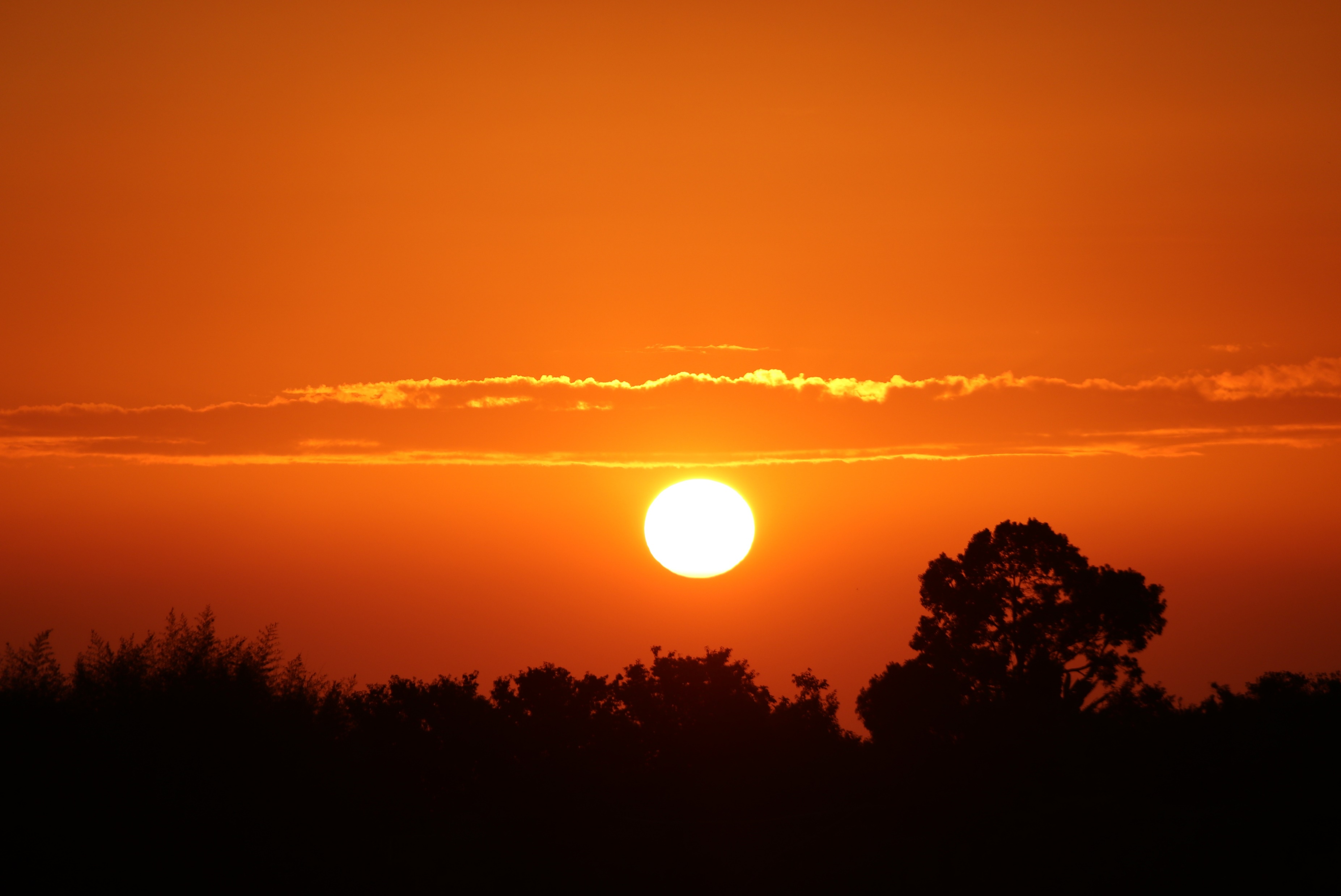 শিখন ফল
শোনাঃ-
২.২.১ কবিতা শুনে মুল বিষয় বুঝতে পারবে। 
বলাঃ-
১.১.১ যুক্তবর্ণ সহযোগে তৈরি শব্দ স্পষ্ট ও শুদ্ধভাবে বলতে পারবে। 
পড়াঃ-
২.১.২ পাঠ্যবইয়ের কবিতা পড়ে মূলভাব বুঝতে পারবে।
লেখাঃ-
১.৬.১ বিরাম চিন্হ ব্যবহার করে বাক্য লিখতে পারবে।
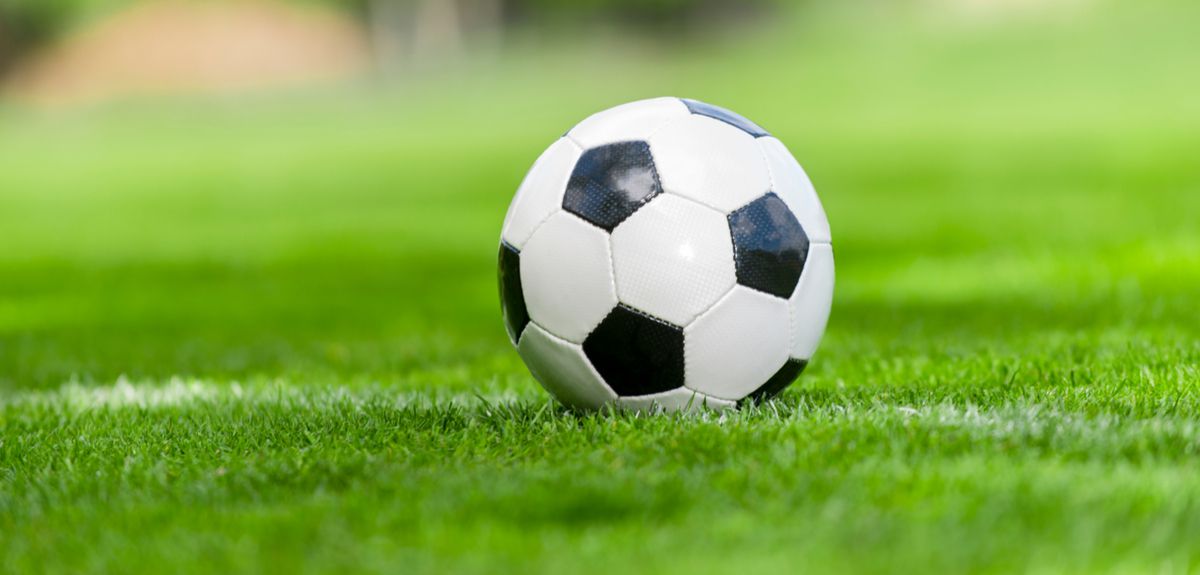 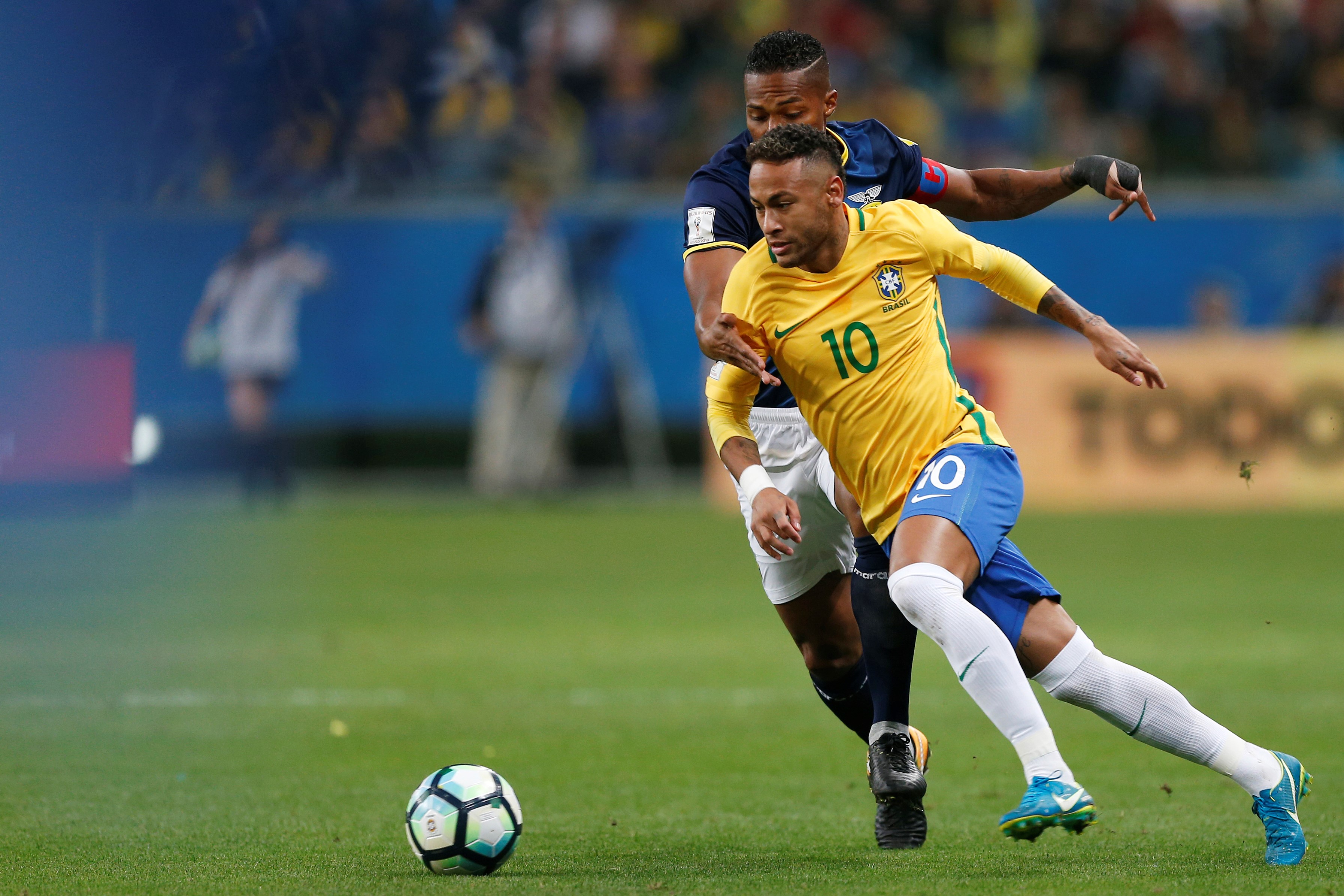 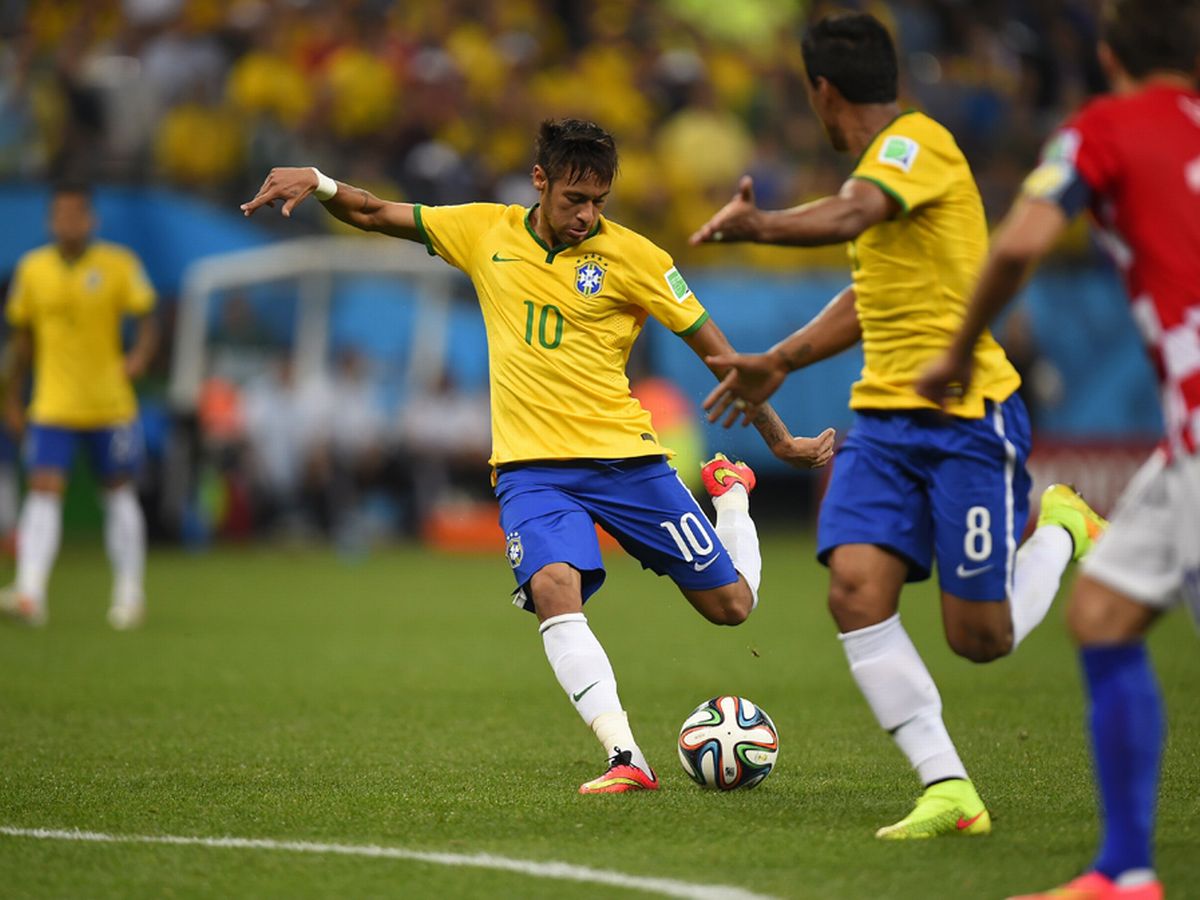 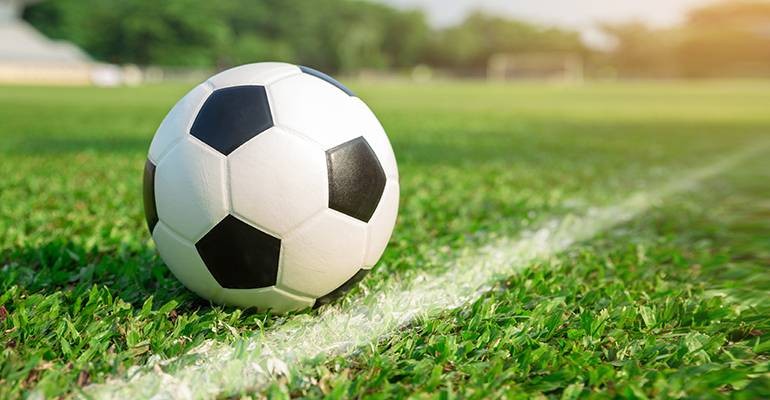 ছবিতে কী কী দেখতে পাচ্ছ?
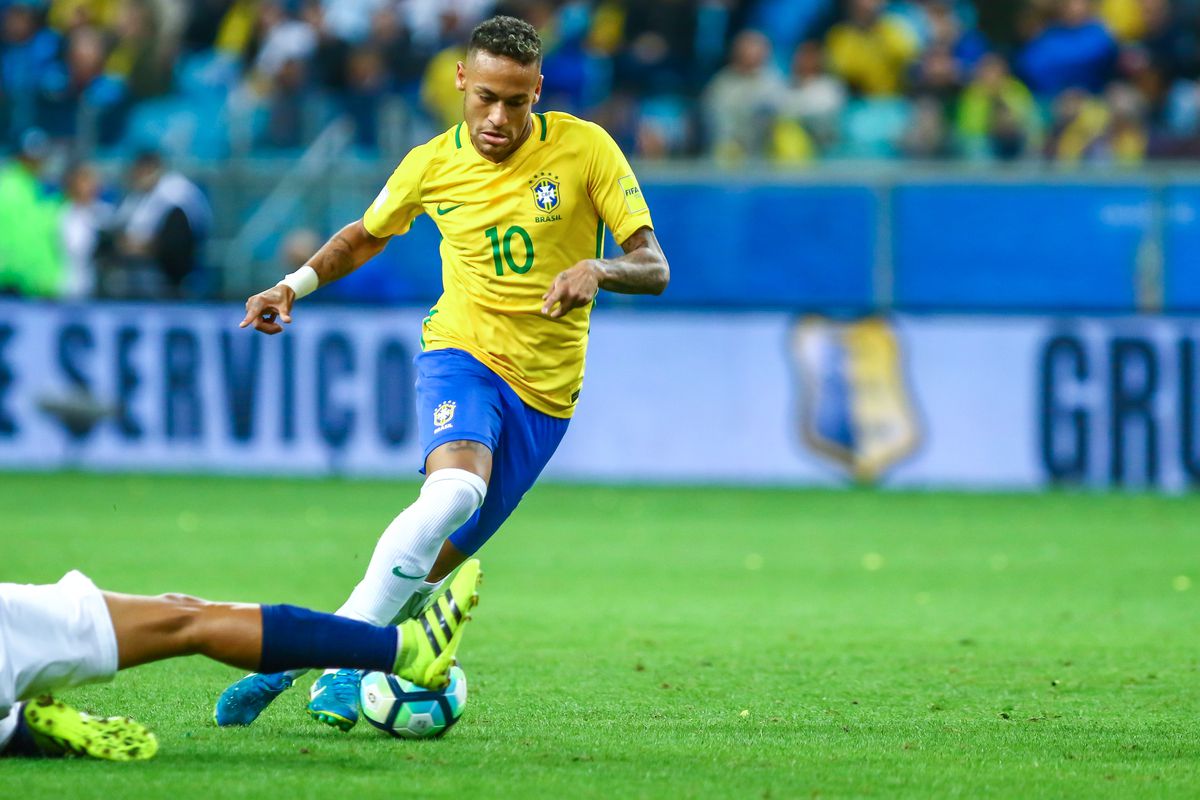 পাঠের শিরোনাম
ফুটবল খেলোয়াড়
পাঠ্যাংশঃ আমাদের মেসে......আগে ছুটে বল লয়ে।
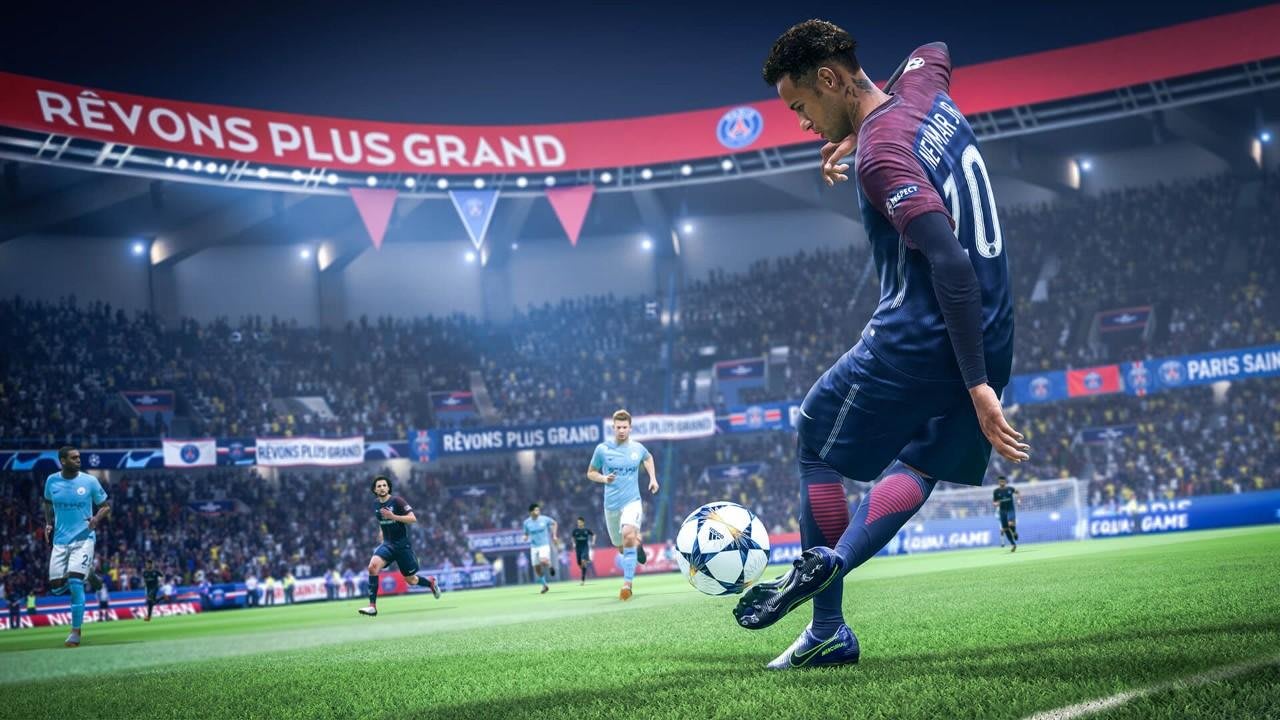 নতুন শব্দ
শরীরের কাটা স্থান।
ক্ষত
ইমদাদ হকের শরীরে ক্ষত দিয়ে খ্যাতি লেখা।
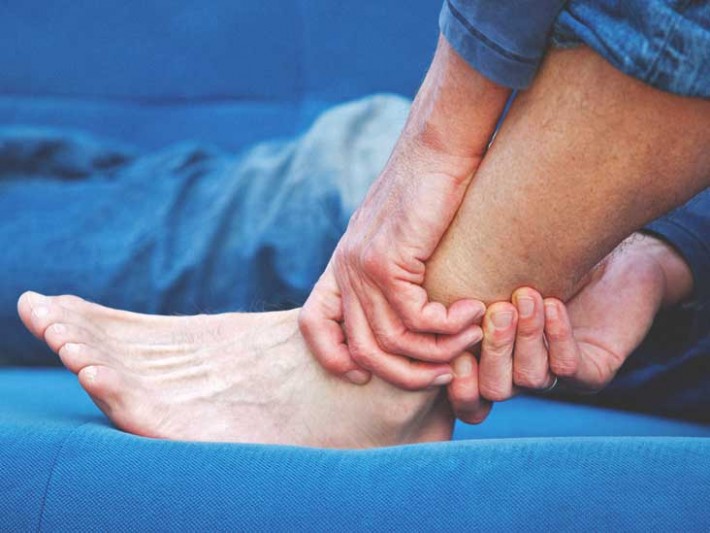 পট্টি/কাপড়ের লম্বা টুকরো
পটি
পটি বাঁধা অবস্থায় তাকে চেনাই যাচ্ছে না।
যুক্তবর্ণ
ষ
ক্ষত
ক্ষমা
শিক্ষক
ক্ষ
ক
ক্ষমা মহৎ গুণ।
পঙ্গু
পাঙ্গাস
পঙ্গপাল
ঙ্গ
গ
ঙ
পঙ্গপাল ফসলের ব্যাপক ক্ষতি করে।
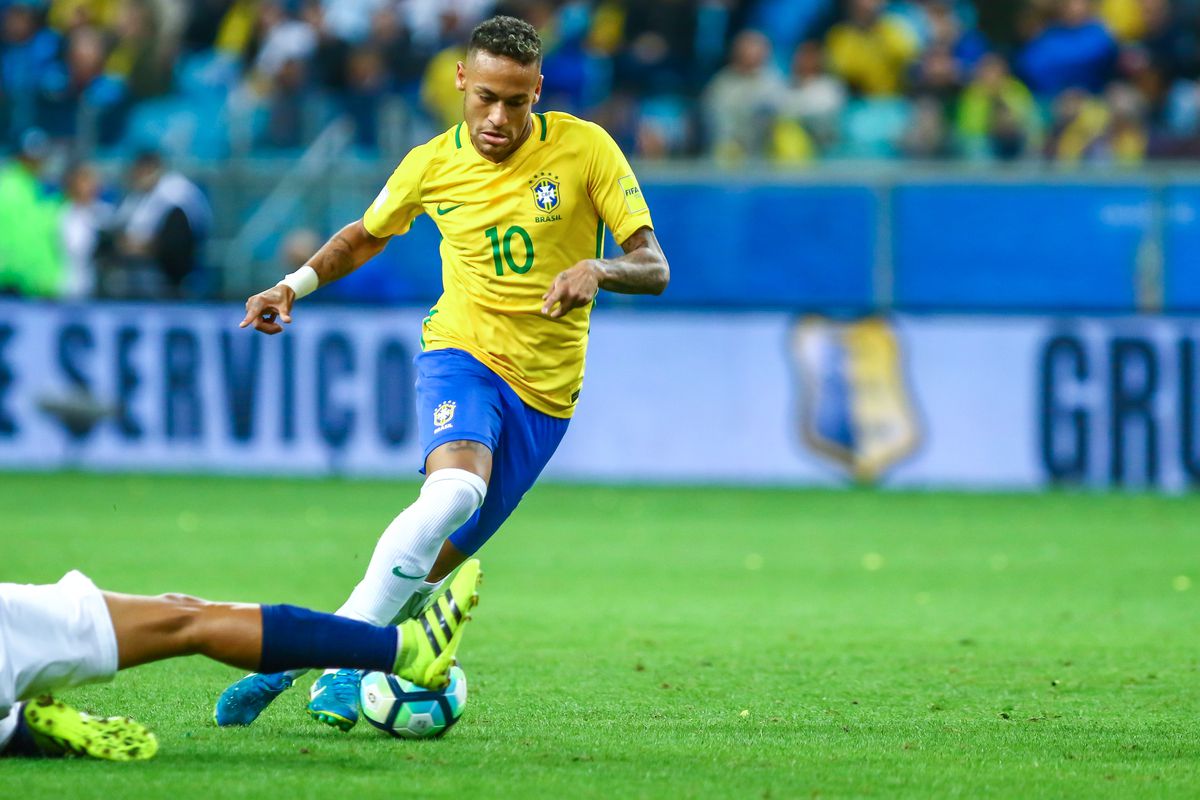 আমাদের মেসে ইমদাদ হক ফুটবল খেলোয়াড়,
হাতে পায়ে মুখে শত আঘাতের ক্ষতে খ্যাতি লেখা তার।
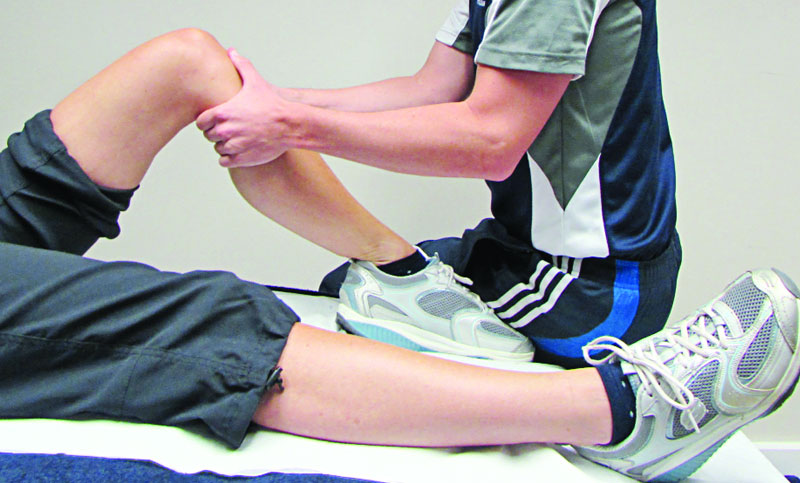 সন্ধ্যাবেলায় দেখিবে তাহারে পটি বাঁধি পায়ে হাতে,
মালিশ মাখিছে প্রতি গিঁটে গিঁটে কাত হয়ে বিছানাতে।
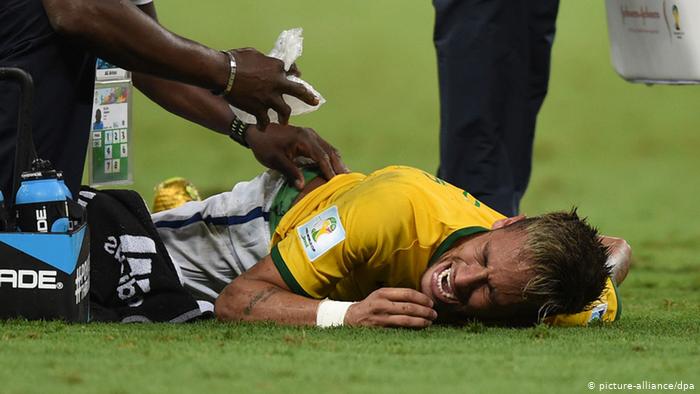 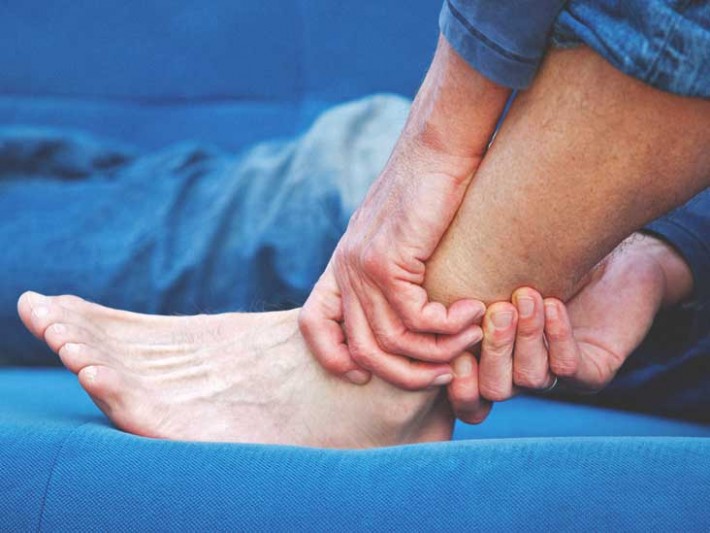 মেসের চাকর হয় লবেজান সেঁক দিতে ভাঙ্গা হাড়ে, 
সারা রাত শুধু ছটফট করে কেঁদে কেঁদে ডাক ছাড়ে।
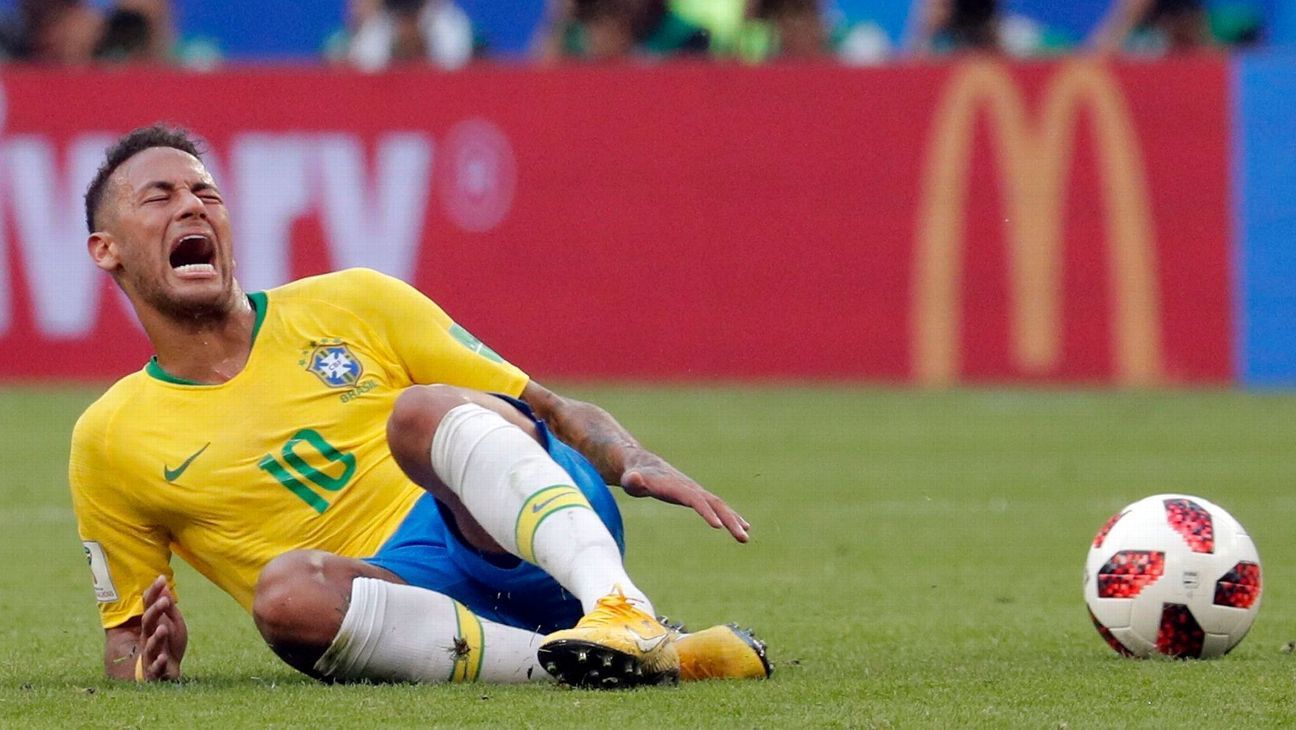 আমরা তো ভাবি ছ মাসের তরে পঙ্গু সে হলো হায়,
ফুটবল-টিমে বল লয়ে কভু দেখিতে পাব না তায়।
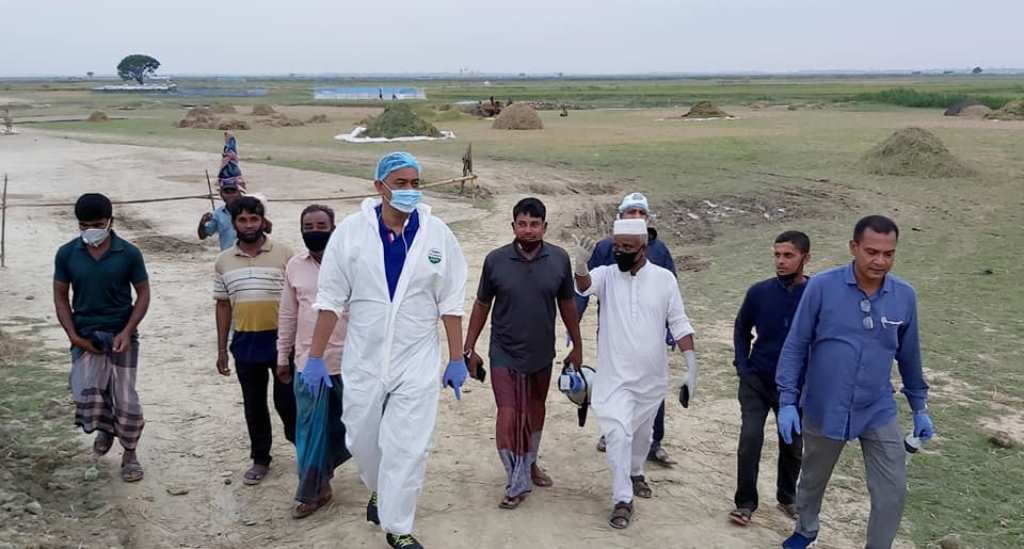 প্রভাত বেলায় খবর লইতে ছুটে যাই তার ঘরে,
বিছানা তাহার শূণ্য পড়িয়া ভাঙ্গা খাটিয়ার পরে।
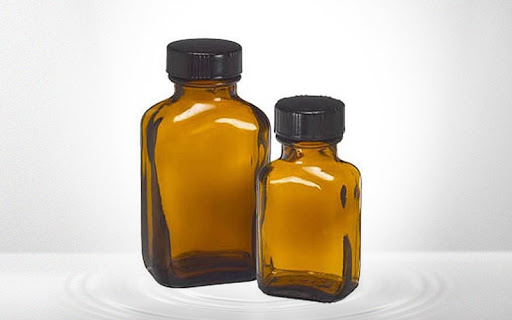 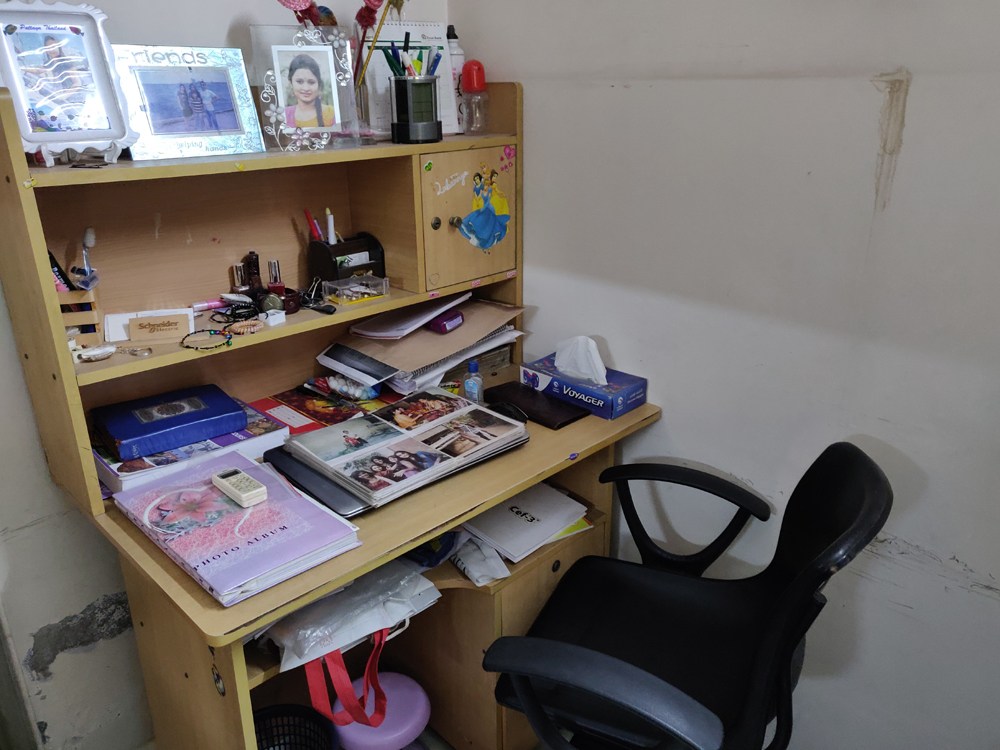 টেবিলের পরে ছোট বড় যত মালিশের শিশিগুলি,
উপহাস যেন করিতেছে মোরে ছিপি-পরা দাঁত তুলি।
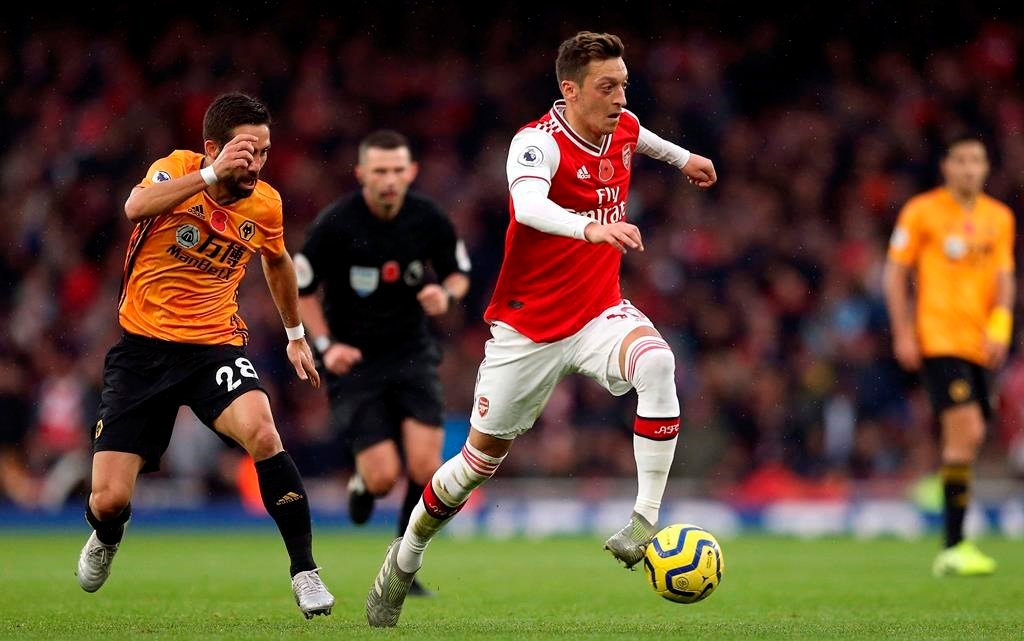 সন্ধ্যাবেলায় খেলার মাঠেতে চেয়ে দেখি বিস্ময়ে,
মোদের মেসের ইমদাদ হক আগে ছুটে বল লয়ে।
যুক্তবর্ণ ভেঙ্গে দেখাও এবং শব্দে প্রয়োগ কর।
দলীয় কাজ
প্রদত্ত শব্দগুলোর বিপরীত শব্দ লেখ।
দলীয় কাজ
মূল্যায়ন
শত আঘাতের ক্ষত চিন্হে খ্যাতি লেখা কার?
কবি কেন ভাবে যে ইমদাদ হক ছ মাসের জন্য ফুটবল খেলতে পারবে না?
টেবিলের ওপরে ছোট-বড় মালিশের শিশি কবিকে উপহাস করছে কেন?
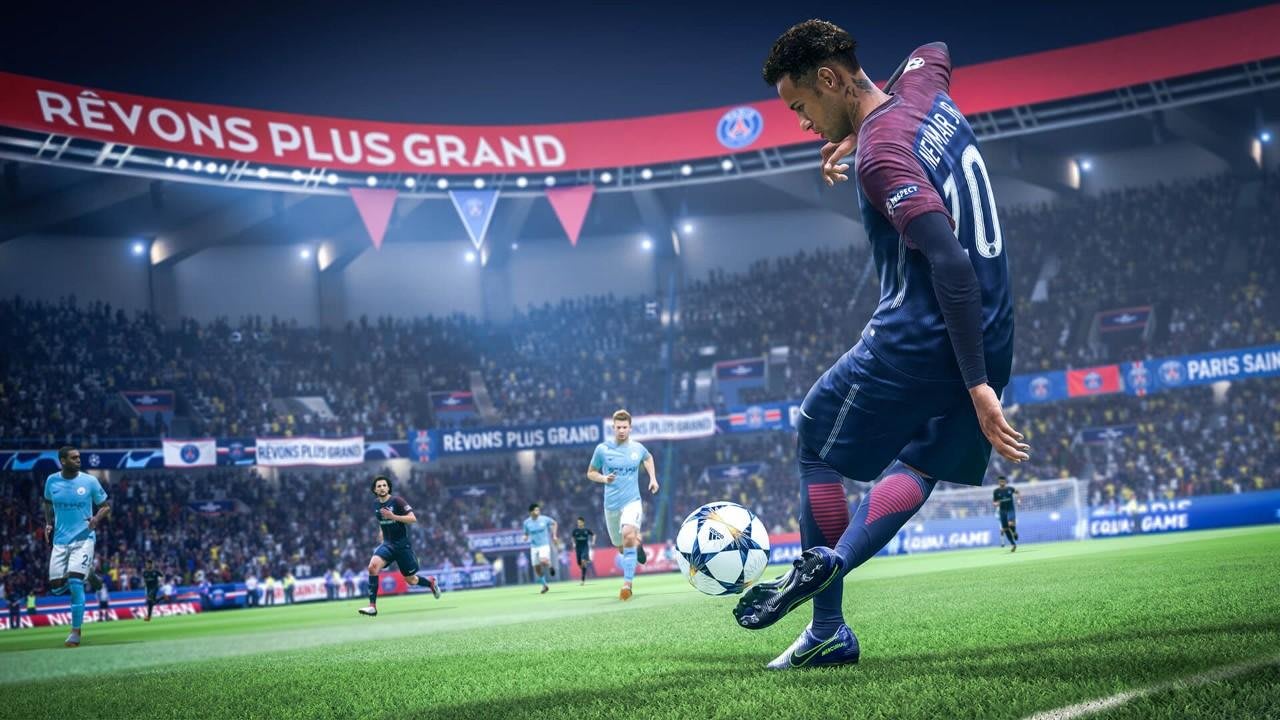 বাড়ির কাজ
তোমার প্রিয় খেলা নিয়ে একটি রচনা লিখে নিয়ে এসো।
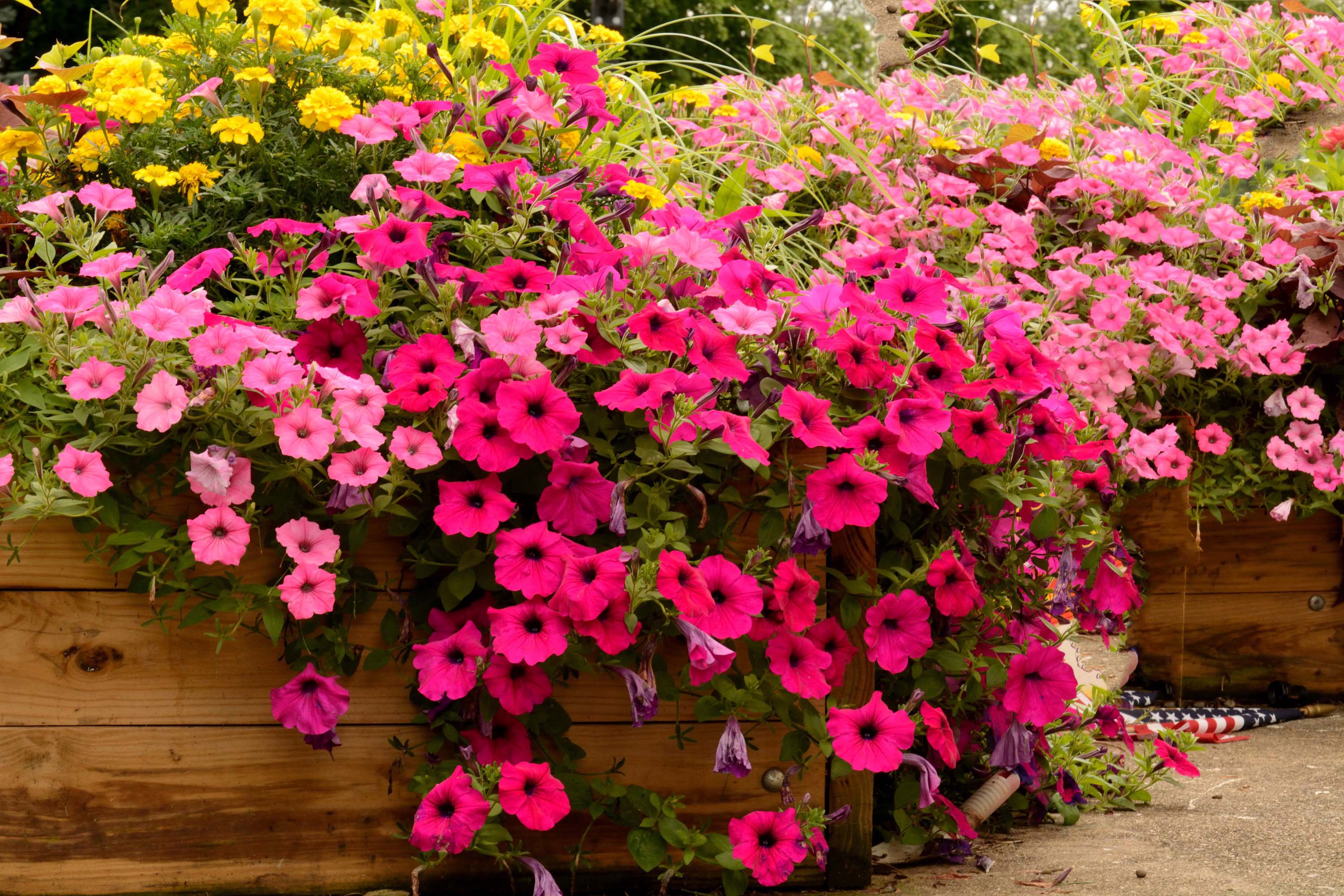 সবাইকে ধন্যবাদ